Tabelle e diagrammi a colonna
1
Daniela Valenti 2020
La statistica ieri e oggi
Fin dall’antichità la statistica è presente nella società e nelle scienze.
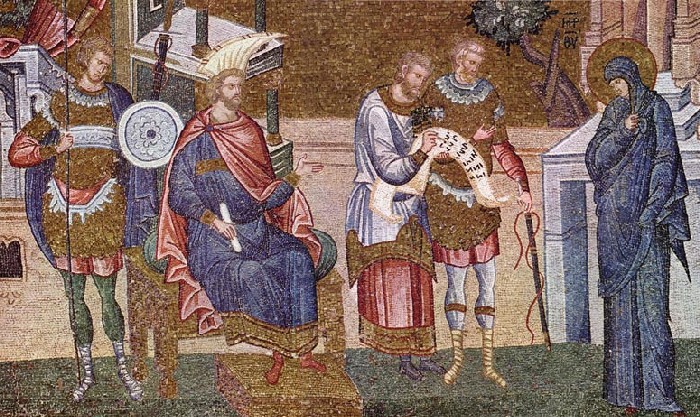 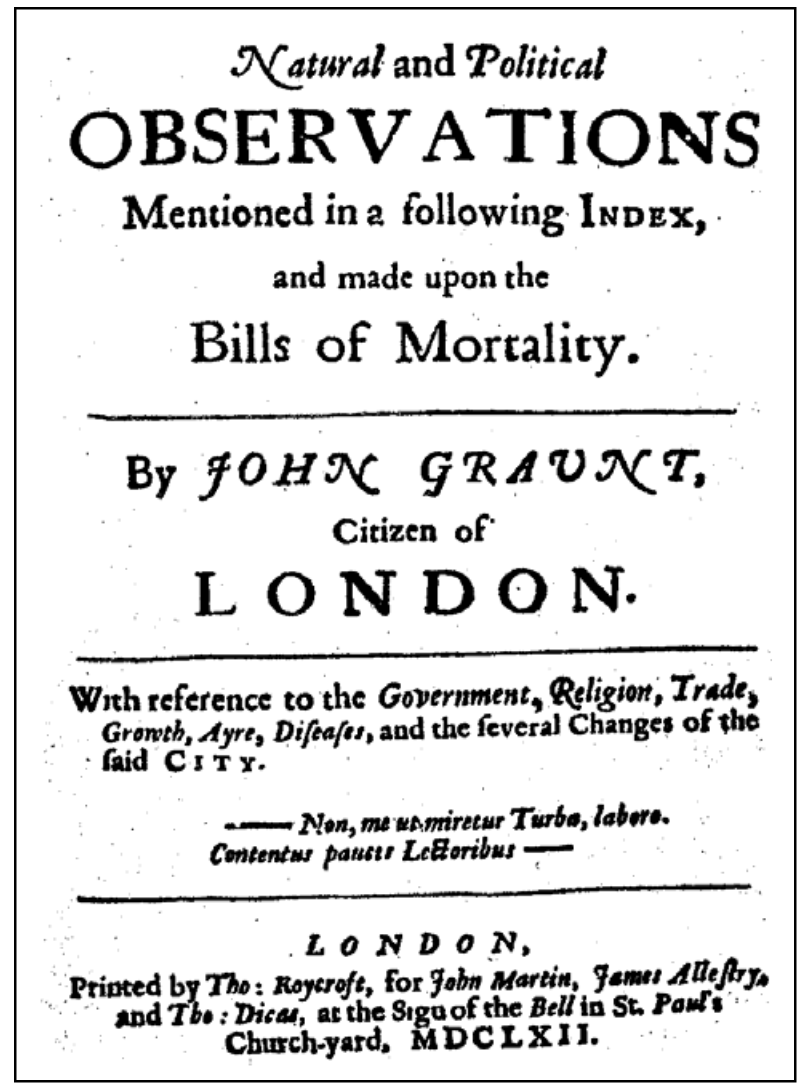 Dagli antichi censimenti
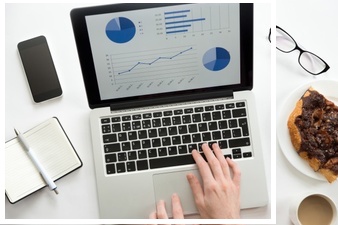 Alla statistica metodologica
All’analisi di dati con computer
2
Daniela Valenti 2020
È importante saper leggere e interpretare grafici statistici.
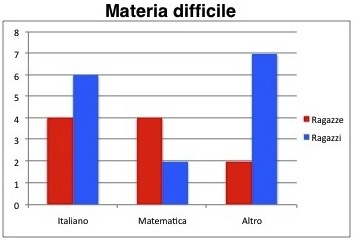 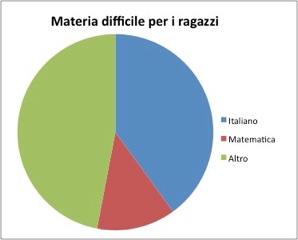 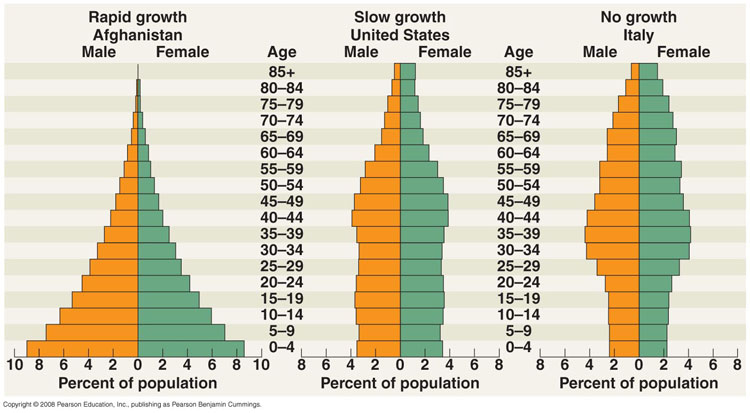 3
Daniela Valenti 2020
Un’indagine in classe
Quale mezzo di trasporto preferisci per arrivare a scuola?
Scegli fra:
 a piedi
 bicicletta o motorino;
 automobile;
 altro (autobus, moto, treno, ...)
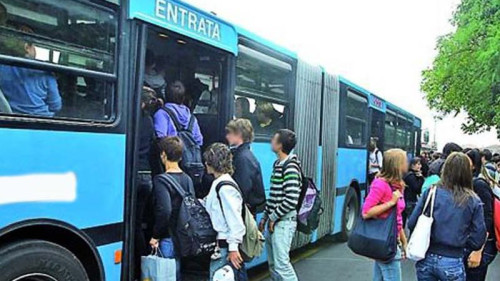 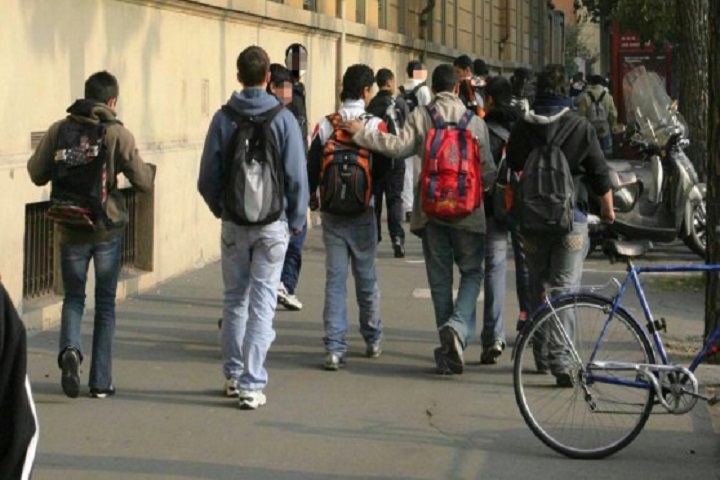 4
Daniela Valenti 2020
Attività Tabelle e diagrammi a colonna
Completa la scheda di lavoro per descrivere con tabelle e grafici gli esiti dell’indagine statistica proposta in una classe.
5
Daniela Valenti 2020
Che cosa hai ottenuto
6
Daniela Valenti 2020
Dai dati alla tabella di frequenza
Le risposte alla domanda: 
‘quale mezzo di trasporto preferisci per arrivare a scuola?’
Parte importante di un’indagine statistica: 
organizzare le risposte in una tabella di frequenza
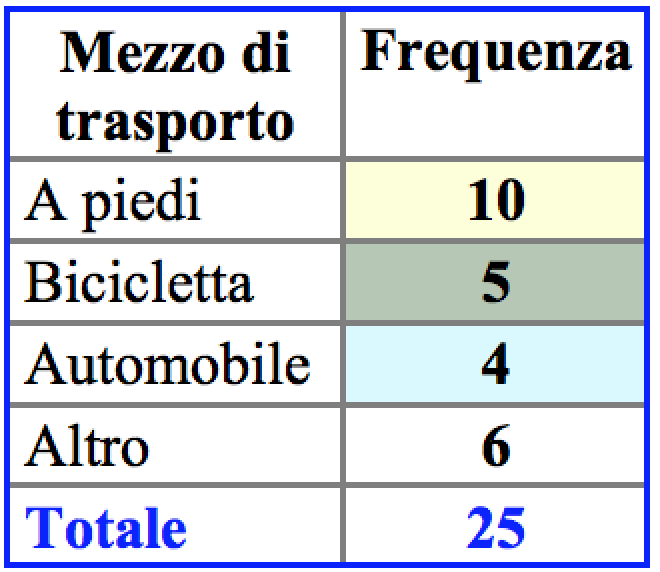 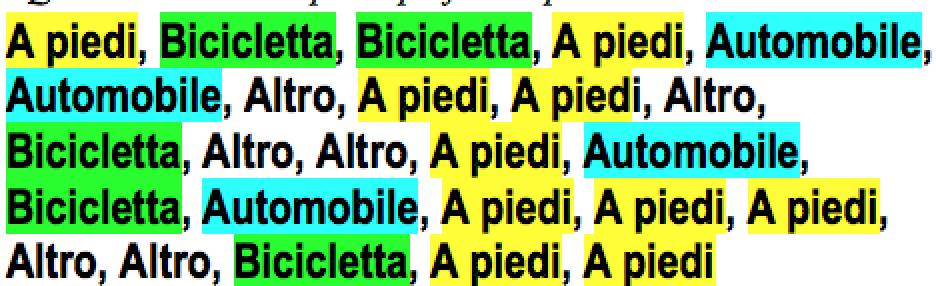 La Frequenza F della risposta ‘Altro’ è:
il numero di volte che trovo ripetuta la risposta ‘Altro’.
7
Daniela Valenti 2020
Dalla tabella di frequenza al diagramma a colonne
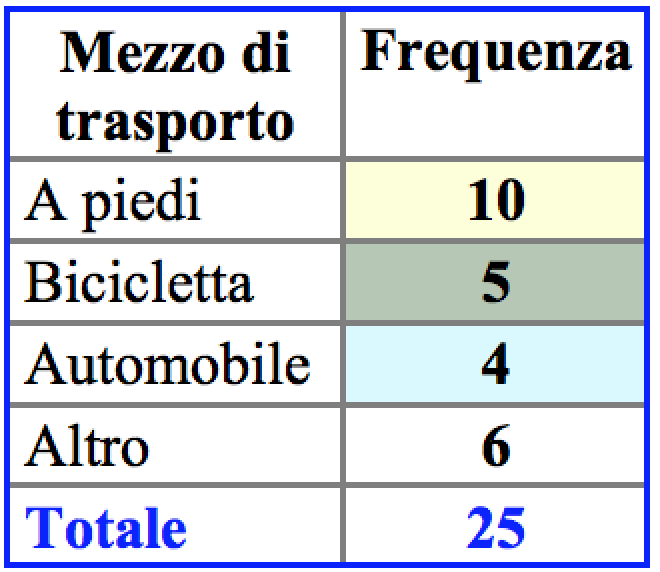 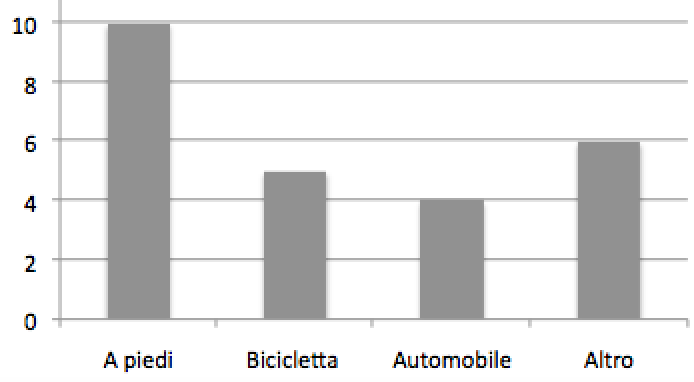 8
Daniela Valenti 2020
Un altro diagramma a colonne
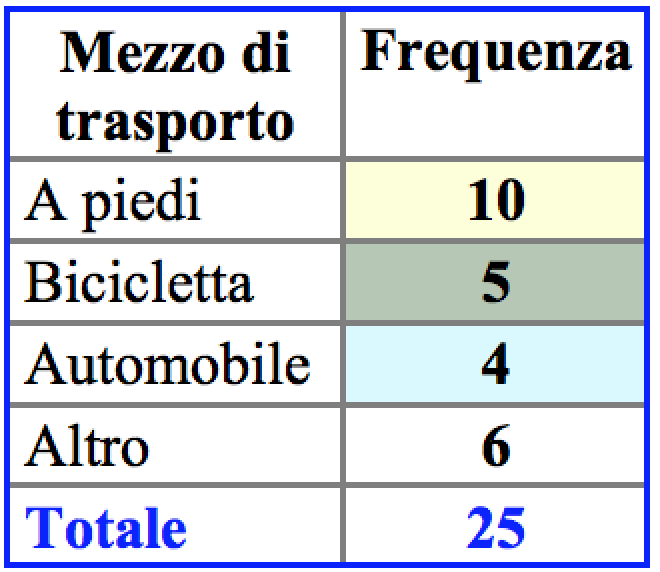 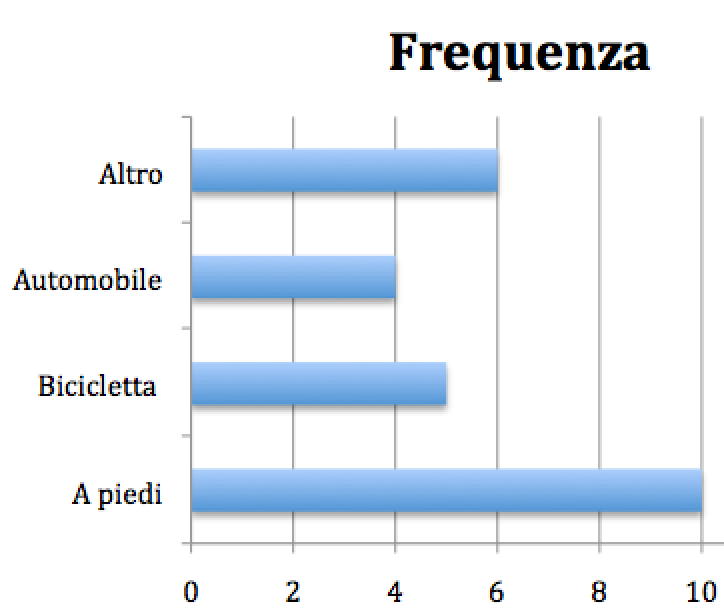 Questo diagramma prende in vari testi altri nomi: ‘diagramma a barre’ o ‘a strisce’, …
9
Daniela Valenti 2020
Attenzione quando leggi i grafici!
Un’agenzia ha lanciato una campagna pubblicitaria di una nuova moto a gennaio.
A marzo, il responsabile della pubblicità mostra il grafico qui sotto e commenta: ‘La nostra campagna pubblicitaria ha avuto un ottimo successo! La vendite sono notevolmente aumentate!’
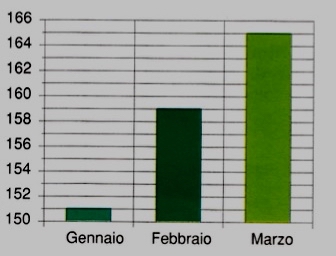 10
Daniela Valenti 2020
Attenzione quando leggi i grafici!
Il venditore di moto deve pagare la pubblicità e mostra i dati qui sotto con il commento: ‘La campagna pubblicitaria è stata inefficace. L’aumento delle vendite è molto modesto!’
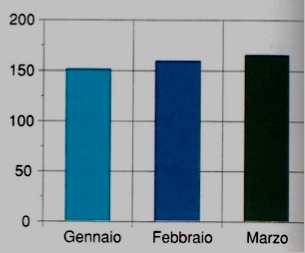 11
Daniela Valenti 2020
Attenzione quando leggi i grafici!
Chi ha organizzato la pubblicità
Chi deve pagare la pubblicità
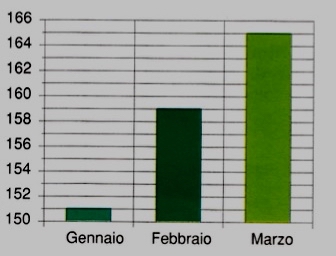 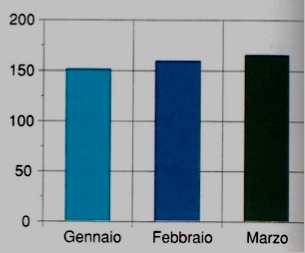 Chi ti convince di più?
12
Daniela Valenti 2020
Attenzione quando leggi i grafici!
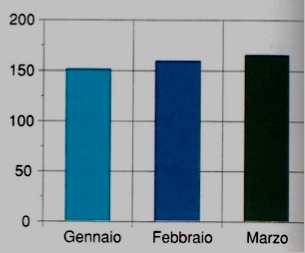 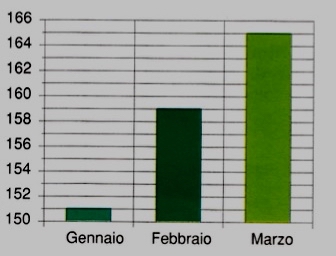 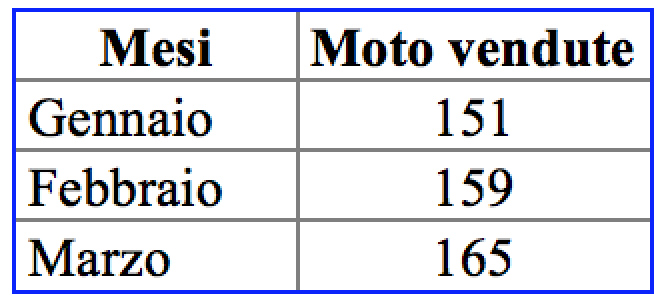 I due grafici rappresentano la stessa tabella, ma ...
13
Daniela Valenti 2020
Attenzione quando leggi i grafici!
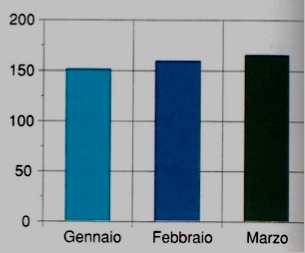 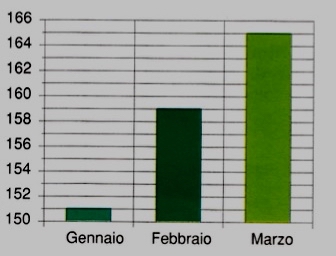 Qui la scala numerica comincia da 0 e questo mostra l’aumento meglio collegato al valore iniziale.
Qui la scala numerica comincia da 150 e questo esalta l’aumento dei numeri
14
Daniela Valenti 2020
Tracciare grafici con Excel
15
Daniela Valenti 2020
Il software Excel
È commerciale e proprietario.

È sviluppato dalla Microsoft, a partire dal 1985 e continuamente aggiornato.

È pensato per la pianificazione finanziaria personale e/o aziendale.
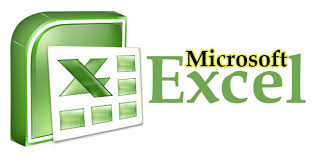 Si trovano anche altri software analoghi, ad esempio Libre Office Calc che è libero e open source.
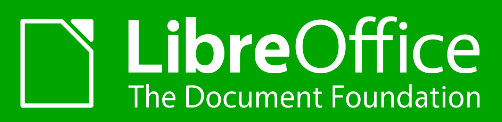 16
Daniela Valenti 2020
Diagramma a colonne con Excel
Ecco il primo diagramma a colonne realizzato con Excel
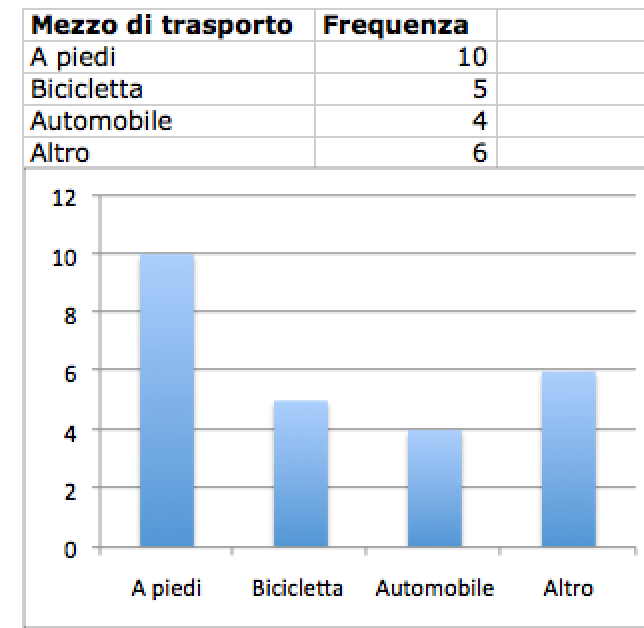 Che cosa succede se cambio i dati?
17
Daniela Valenti 2020
Diagrammi a colonne con Excel
Che cosa succede se cambio i dati?
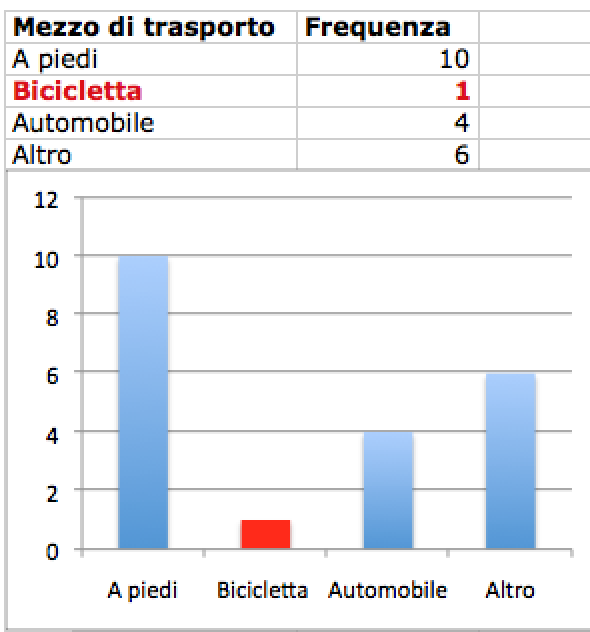 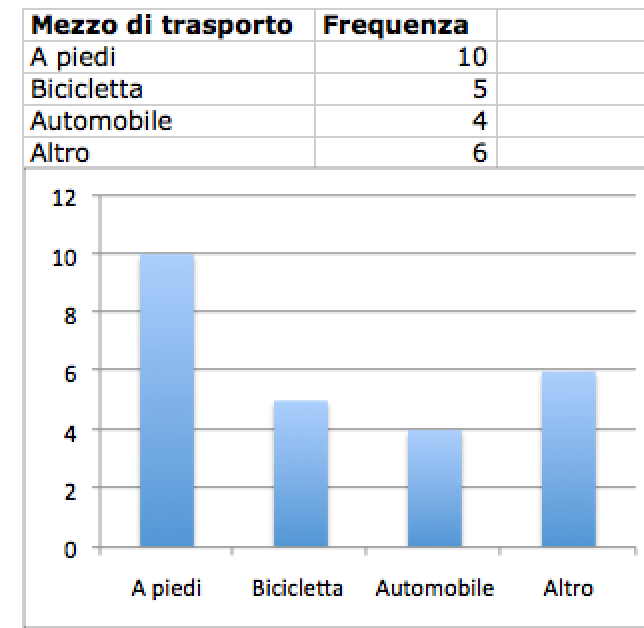 Cambia immediatamente il diagramma
18
Daniela Valenti 2020
Tabelle con Excel
Come far comparire una casella con la somma dei dati?
1. Seleziona la colonna dei dati
2. Utilizza il pulsante
3. Compare la somma
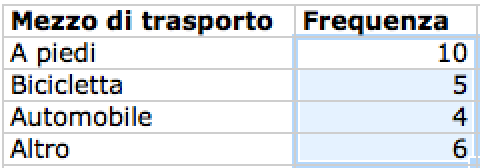 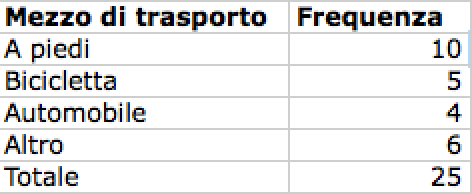 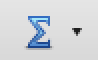 E la somma cambia quando cambio i dati
19
Daniela Valenti 2020
Diagrammi a colonne con Excel
Ecco anche il diagramma a barre realizzato con Excel
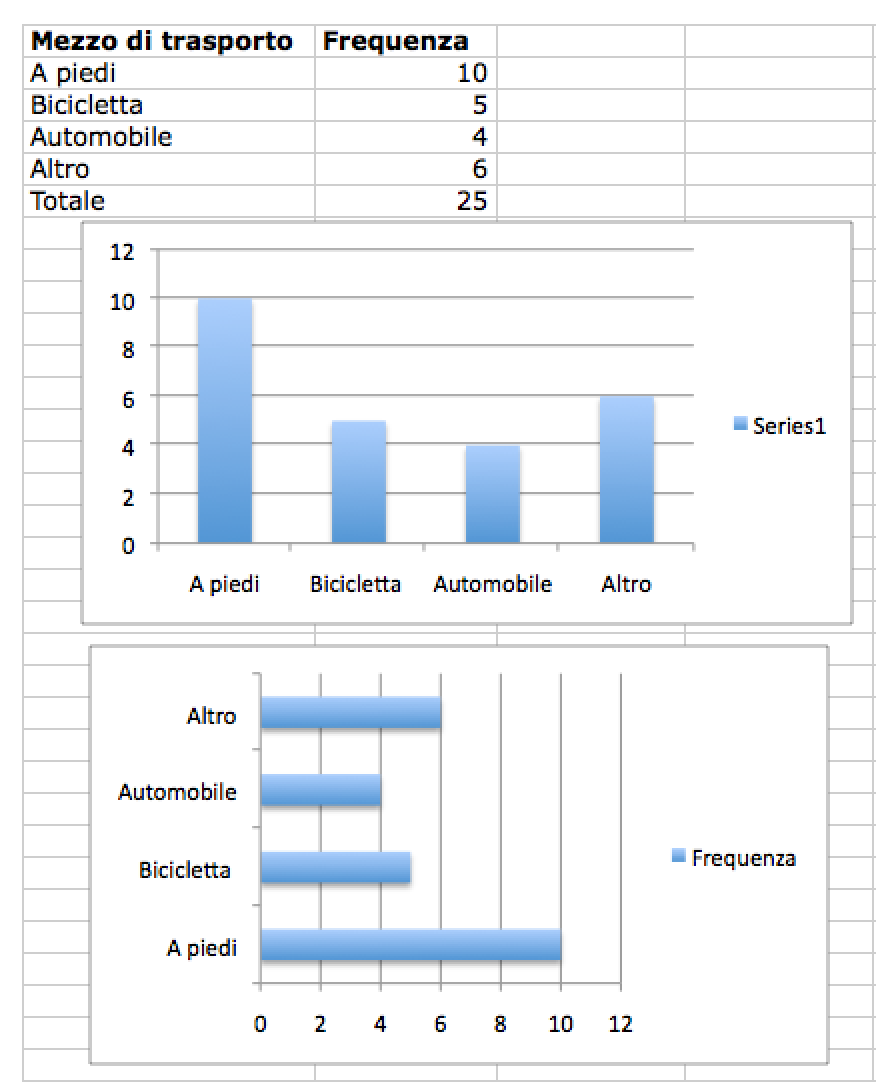 20
Daniela Valenti 2020